Актуальные вопросы  правового регулирования таможенных льгот в ЕАЭС
Енадарова Марина Геннадьевна
Высшая школа экономики, Москва, 2014
www.hse.ru
Сокращения
Евразийский экономический союз – ЕАЭС, Союз;
Таможенный союз – ТС;
Решение – Решение Комиссии Таможенного союза от 15 июля 2011 года № 728 «О порядке применения освобождения от уплаты таможенных пошлин при ввозе отдельных категорий товаров на единую таможенную территорию Таможенного союза»
Содержание
Изменения в правовом регулировании льгот по уплате ввозной таможенной пошлины в связи с развитием интеграционных процессов в ЕАЭС;
Изменения в судебной практике по предоставлению льгот по уплате ввозной таможенной пошлины в России
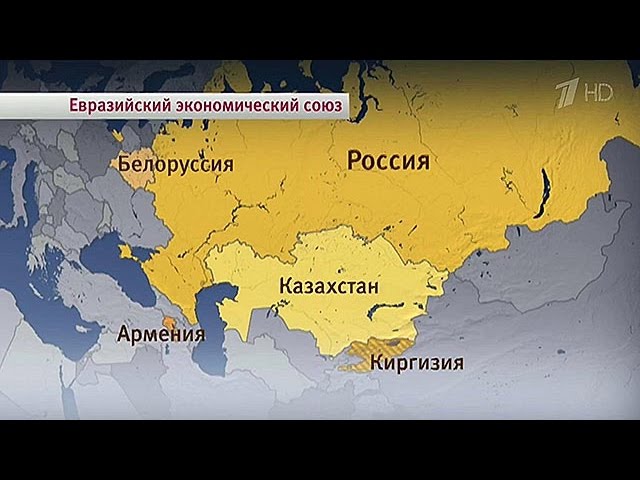 *http://www.1tv.ru/
Расширение границ ЕАЭС
Уровни правового регулирования льгот по уплате таможенных платежей
Наднациональное право
Льготы по уплате ввозной таможенной пошлины;
Национальное право
Льготы по уплате вывозной таможенной пошлины;
Льготы по уплате налогов, взимаемых при ввозе;
Льготы по уплате таможенных сборов.
Классификация льгот по уплате таможенных платежей
Основные нормативные правовые акты
Международная конвенция об упрощении и гармонизации таможенных процедур;
Таможенное законодательство ЕАЭС:
Таможенный кодекс ЕАЭС (не принят);
Договор о ЕАЭС;
Таможенный кодекс ТС;
Международные договоры государств-членов ЕАЭС;
Решения наднационального органа ЕАЭС;
Национальное законодательство государств-членов ЕАЭС;
Таможенно-тарифные льготы Республики Армения
Со 2 января 2015 года правовое регулирование таможенно-тарифных льгот осуществляется в соответствии с правом ЕАЭС
Основное правило
Льготы по уплате вывозной таможенной пошлины предоставляются:
При ввозе товаров на основании международных договоров Республики Армения, заключенных до 1 января 2015 г.
При ввозе товаров в рамках реализации программ «Армяно-индийский учебный центр информационных и коммуникационных технологий», «Международная школа Дилижана»; 
При ввозе продукции военного назначения, гражданских вертолетов и самолетов;
товары для целей строительства, модернизации, эксплуатации на территории Республики Армения атомной электро-станции.
Изъятия
Таможенно-тарифные льготы Кыргызской Республики
Со 12 августа 2015 года правовое регулирование таможенно-тарифных льгот осуществляется в соответствии с правом ЕАЭС
Основное правило
Льготы по уплате вывозной таможенной пошлины предоставляются:
При ввозе товаров в рамках международных договоров Кыргызской Республики, подписанных до 1 апреля 2015 г. 
При ввозе товаров в рамках реализации отдельных проектов, финансируемых в соответствии с кредитным соглашением льготного покупательского кредита между Правительством Кыргызской Республики и Экспортно-импортным банком Ки-тайской Народной Республики;
При ввозе продукции военного назначения, гражданских вертолетов и самолетов.
Изъятия
Определение Конституционного Суда РФ от 3 марта 2015 года № 417-О
101000, Россия, Москва, Мясницкая ул., д. 20
Тел.: (495) 621-7983, факс: (495) 628-7931
www.hse.ru